Teachings for Exercise 1F
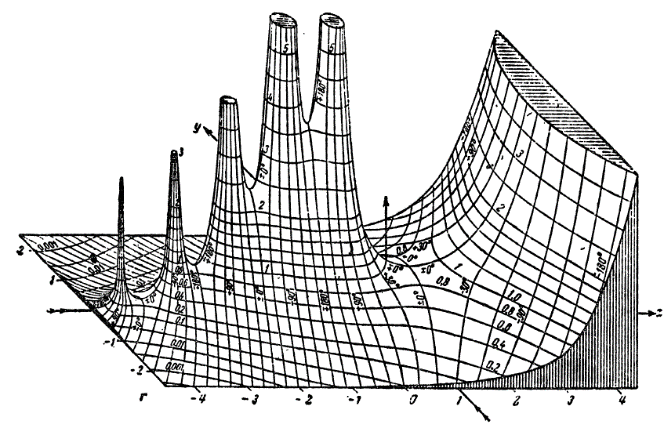 Algebraic Expressions
Rationalise
Multiply so that the surd is removed from the denominator
Multiply both numerator and denominator
Multiply out the brackets
Simplify
1F
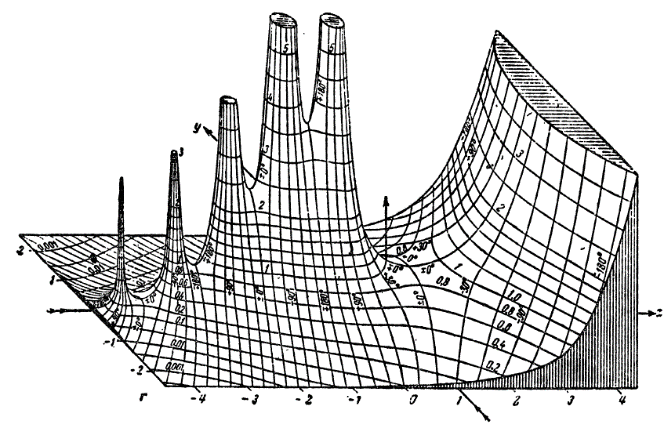 Algebraic Expressions
Rationalise
Multiply both numerator and denominator
Multiply out the brackets
Simplify
1F
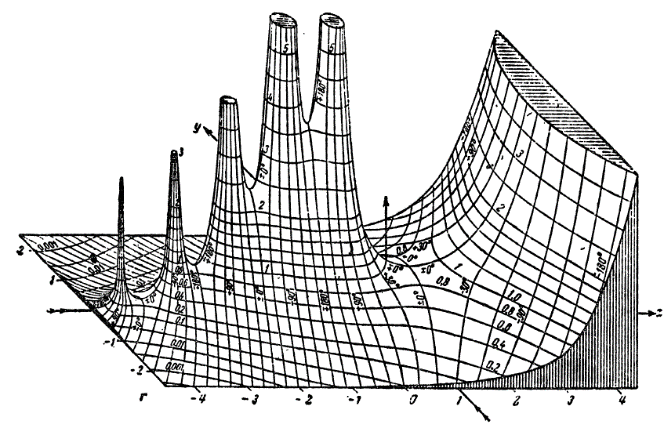 Algebraic Expressions
Rationalise
Multiply out the brackets first
Multiply to cancel the surds
Multiply out the brackets
Simplify
Divide all by 2
1F